Toxikologické vyšetření
Mgr. Jana Pinkavová
Dle přednášky Mgr. Jany Gottwaldové
Toxikologie
nauka o jedech, jejich účincích na organizmus a léčbě otrav

jed 		- látka, vyvolávající po vniknutí do 		 	  organismu  (i v malém množství) jeho 		  	  poškození

řadí se mezi cizorodé látky tzv. xenobiotika 		
		- i učinné léky se mohou při předávkování 		  projevit jako jedy
Způsob intoxikace
jedy– pevné, kapalné, plynné










Intenzita účinku
cesta podání
dávka a forma jedu
současně podané látky, které ovlivňují vstřebávání a metabolismus, 
resistence, vnímavost organismu
Individuální rozdíly
Citlivost k účinkům ovlivněna:
Věk		 – př. děti jsou citlivější k salicilátům a morfinu než 			dospělí, staří lidé pomaleji metabolizují řadů jedů 			než mladí, nejcitlivější je organismus v 					embryonálním období
Pohlaví 	–ženy obecně citlivější
Fyziol. stav organismu
Současně probíhající choroba
Návyk 
Předchozí poškození cílového orgánu (játra –hepatotoxická látka) 

Příčiny otrav: 
úmyslné (sebevražda, toxikomanie, doping), 
náhodné
Účinek jedu
Dávka
Toxická	        - množství schopné vyvolat otravu
letalní (LD 50)       - vyjadřuje individuální citlivost organismu k jedu
terapeutická (účinná)  - u léků, důležitá je tzv. terapeutická šíře -  rozdíl 		          mezi dávkou toxickou a terapeutickou (nebezpečí 
		          u léků s malou ter. šíří –nutno monitorovat)
nejvyšší připustná konc. tox. látky (NPK)  - zákonem povolená max. 		          koncentrace látky v ovzduší, ve vodě, 
		          v potravinách…
nejvyšší přípustný limit v biol. materiálu - konc. považována za 			          bezpečnou u osob při styku s jedem v pracovním 			          procesu
Jed v organismu
Biolog. poločas 	- doba za kterou množství jedu klesne na ½
Kumulativní jedy	- hromadí se v organismu (Pb, Hg), 				  kumulace může nastat i při poruše fce orgánu 			  podílejícího se na metabolismu (játra)

Jed se vylučuje buď nezměněn, častěji je však metabolizován:
redukcí, oxidací, metylací, hydroxylací, 
konj. s kys. glukuronovou
cílem je snazší vyloučení z organismu 

Metabolismus jedu – podílejí se:
Játra (nejvíce), 
dále svalová tkáň, ledviny.
Vylučování jedů (jejich metabolitů) z organismu: 
obvykle močí, 
dále dechem, žlučí…
Důvod toxikologického screeningu
Akutní otravy (akutní vyšetření)
náhodné x úmyslné
toxikomanie  
nové zachycení
léčba metadonem
abstinence
monitorování hladin léků (u léků s malou terapeutickou šíří)
otrava 	(v pracovním procesu –průmysl, zemědělství, 			desinfekce - profesionální toxikologie)
forenzní toxikologie (podezření na trestní čin, alkohol u řidičů…, 		ústav soudního lékařství)
doping 	(antidopingové laboratoře)
Biologický materiál
krev, sérum
výhoda: 	   přímý  vztah mezi tíží otravy a koncentrací jedu v krvi
nevýhoda: konc. bývají nízké - závisí na biologickém poločasu 		  jedu
moč 
výhoda: 	  snadno se získá, jed bývá v moči koncentrován 		  (objeví se až za určitou dobu, později než v krvi)
nevýhoda: koncentrace ovlivněna zahuštěním moče, výskyt řady 		  metabolitů – obtížnější hodnocení nálezu
žaludeční obsah (analýza původní látky)
dech	  (těkavé látky)
vlasy, nehty   (kumulativní jedy)
tkáně 	  (jaterní biopsie)
Co prokazujeme?
samotný jed 	- př. olovo v krvi, arzén ve vlasech
metabolity jedu 	- kys. hippurová v moči (toulen, xylen); kys. 			  mandlová v moči (styren)

látky jejichž koncentrace se mění v souvislosti s otravou:				- př. u otravy Pb je blokována syntéza 				  porfyrinů, v moči se prokazuje zvýšená konc. 			  kys. δ-aminolevulové a koproporfyrin III
    			- při otravě organofosfáty klesá aktivita 				  cholinesterázy v krvi

jiné poškození organismu – př. otrava kadmiem způsobuje 				  poškození buněk tubulu ledvin
Metody stanovení
Chromatografické 		– TLC, GC -MS, HPLC-MS

Spektrální analýza 		– UV, IR,  AAS

Imunochemické metody 	– EIA (EMIT, ELISA), KIMS, 				chemiluminiscence (LIA), florescenční (FPIA)

Ostatní metody 		– mikroskopie (spóry jedovatých hub)
Chromatografické metody
Nutná úprava vzorku – extrakce, destilace….
SPE (Solid-Phase Extraction) – na kolonkách
LLE (Liquid-Liquid Extraction) – extrakce do organických rozpouštědel
PP (Protein Precipitation) – deproteinace vzorku

případně před-/postkolonová derivatizace vzorku

Vysoká účinnost, dobrá opakovatelnost, robustnost
Možnost rozlišení metabolitů
Metody vyžadují vhodný způsob detekce v závislosti na chem. složení jedu – nejčastěji kombinace s MS

TLC 		- kvalitativní průkaz, denzitometrická kvantifikace 

GC 		- stanovení těkavých látek (alkoholy, chlorované 			 	 uhlovodíky)

HPLC 	- dělení a detekce velkého spektra látek
Spektrální analýza
identifikace látky: absorbční spektrum izolované látky v UV (IR) oblasti spektra 

AAS (Atomová absorbční spektrofotometrie) – kvantitativní 		stanovení kovů – Pb, Cd, Al,…..

FAES  (Plamenová atomová emisní spektrometrie) – kvantitativní 	 stanovení Li
Imunochemické metody - EIA (EMIT, ELISA) KIMS, LIA, FPIA
výhody:	kvantifikace jedů bez předchozí úpravy vzorků, 
	 	možná automatizace
		rychlost
		vysoká citlivost
		jednoduchost, nenáročnost na kvalifikaci

nevýhoda: 	umožňují pouze skupinovou detekci – s protilátkou 		reaguje více látek podobného složení, mohou reagovat 		i neúčinné metabolity

použití: 	rychlá orientační detekce hlavně pro:
 	drogový screening v moči (OPI, AMP, BEN, BAR, MET, 	COC, THC, TCA….)
	monitorování hladin léků v séru (LIA, FPIA)
Imunochemické metody – EIA-EMIT
kompetice mezi látkou ve vzorku a látkou značenou enzymem o vazebná místa na protilátce

Enzym = glukoso-6-fosfát dehydrogenáza (G6PDH)
aktivní enzym mění NAD na NADH → změna absorbance
aktivita enzymu klesá při vazbě protilátky, proto lze koncentraci látky ve vzorku měřit podle změny aktivity enzymu.

endogenní sérová G6PDH neinterferuje, protože koenzym NAD působí pouze s bakteriálním enzymem (leuconostoc mesenteroides) použitým v tomto testu.
Otrava léky
Paracetamol  
závažné, smrtelné otravy, 
v játrech přeměna na toxický metabolit, kt. se kovalentně váže na bílkoviny hepatocytu – hrozí jaterní selhání

Příznaky: nechutenství, pocení, ospalost, nauzea  a zvracení

Laboratorní nález
Elevace ↑ jaterních enzymů,  ↑ bilirubinu, pokles ↓albuminu , prodloužení APPT, častá hypoglykémie, vzestup  ↑AMS (pankreatické amylázy)
metabolická acidóza
postižení ledvin: zvýšení urey,  kreatininu, proteinurie, hematurie

Léčba
podání antidota (N-acetylcystein) nejpozději do 12 -15 h. po požití
Otrava kovy
Cd  – otrava při profesionální expozici
poškození buněk proximálního tubulu ledvin

Pb – kumulace v organismu (vys. konc.ve vlasech)
blokuje tvorbu Hb – v moči nacházíme jeho prekurzory 
   (kys.δ –aminolevulová a koproporfyrin III)

Al – u HD pacientů, je třeba zabránit přestupu do organismu z dyalizačního 	roztoku (čištění vody reversní osmózou)
Snižuje citlivost kostní dřeně na erytropoetin, vyvolává psychické změny

Celkem v ČR 2-3 případy ročně.
Otrava kovy
Hg – nejčastěji profesionální otrava (elektrolýza louhu, výroba rtuťových přístrojů)
do organismu vniká inhalační cestou, trávicím ústrojím se nevstřebává
chronická otrava se projevuje zánětem dásní a třesem


Anorganické sloučeniny rtuti 
sublimát HgCl2  , vstřebávají se trávicím ústrojím.
akutní otrava, projevuje se zvracením krve nebo natrávené sliznice, v této fázi může dojít ke smrti perforací jícnu. Za 1-3 dny dochází k poškození ledvin.
Provádí se dialýza, úprava fce ledvin je pomalá

Organické sloučeniny Hg
velmi toxické alkylsloučeniny (metylrtuť a dimetylrtuť)
požití kontaminovaných ryb a vodních živočichů
po bezpříznakovém období (týdny až měsíce) dochází k neurologickým poruchám až ochrnutí
Kazuistika
muž, 53 let omylem požil smrtelnou dávku HgCl2 , vyplivl, vyplachoval dutinu ústní, k lékaři nešel ( až 3. den)

zvracel krev, nemočil, cítí se slabý, špatně dýchá 
ihned přijat na JIP
konzultováno toxikologické centrum v Praze 
i v této fázi doporučeno podat antidotum (dimalvan) s  denními hemodialýzami, hrazení tekutin
Laboratorní výsledky (vstupní): 
urea 26 mmol/l [1,7-8,3], Krea 810 [60 - 115] - akutní selhání ledvin
postižení sliznic GIT

Po 7 dnech přeložen na standartní odd. 
Výstupní lab. hodnoty: 
urea 9,6 mmol/l [1,7-8,3], Krea 363 [60 - 115]

Závěr: chronické poškození ledvin, postižení sliznic GIT
Otrava houbami
Podle mechanismu účinku mykotoxinů se rozlišuje několik syndromů:
hepatorenální 
neurotoxický 
nefrotoxický 
muskarinový 
psychotropní 

Rozlišení jednotlivých hub je možné mikroskopickým vyšetřením zbytků syrových hub nebo jídla, zvratků, popř. stolice
Otrava houbami
Mochomůrka hlízovitá, zelená, jarní -  hepatorenální syndrom 
toxické termostabilní peptidy - amatoxiny a falotoxiny (buněčné jedy), 
LD -  50 g čerstvé houby (1 plodnice) 

Klinický obraz: 
po 7-13 h. se objevuje  kolika, zvracení, průjmy, po zlepšení trvajícím 21-36 h. od požití nastává selhání jater a ledvin

Léčba: 
výplach žaludku, projímadlo, opakované masivní dávky černého uhlí,  
podání antidota - Legalon SIL inj. (silibinin, vytěsňuje amatoxin z hepatocytů), nutné do 48 h. – mívá pouze omezený efekt
hemodialýza, závažné případy- transplantace jater.

V ČR ročně cca 10 případů.
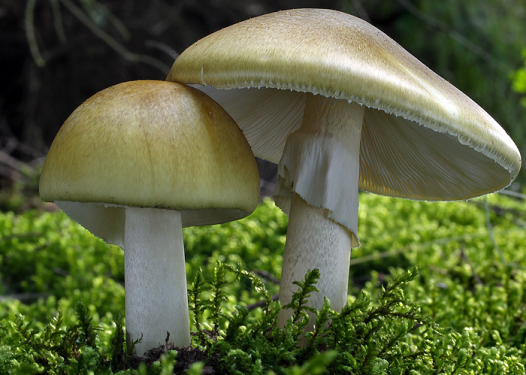 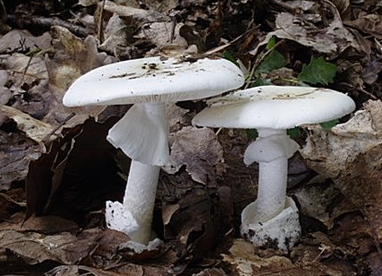 Otrava houbami
MARS (Molecular Adsorbent Recirkulating Systém) –tzv. „umělá játra“
pomáhají nahradit jaterní detoxikaci a mohou překlenout období jaterního selhání do doby transplantace nebo vlastní jaterní regenerace.

Princip: kombinace dialýzy
	           v dialyzační tekutině je albumin, na který mohou vázat se toxiny 	  	           nerozpustné ve vodě.

Klinické použití od r. 1993. 
V ČR v FNuSA
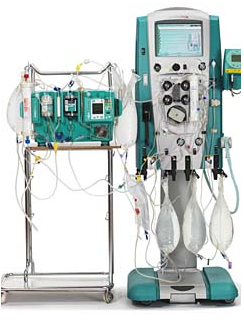 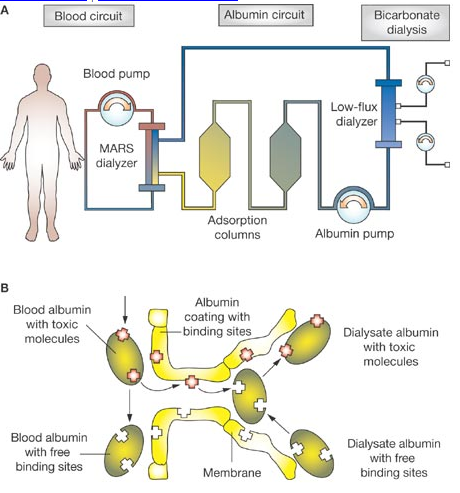 MARS
krev proudí mimotělním oběhem do „MARS“
v „MARS“ dialyzátoru je spec. membrána, vně které je dialyzační roztok s albuminem – průtokem dochází k vazbě toxinů na volný albumin v dial. roztoku
dále je provedena regenerace albuminu (zbavení od toxinů) a jeho opětovné využití
Otrava houbami
Mochomůrka  tygrovaná, červená – neurotoxický syndrom
hlavní toxiny: kys. ibotenová a muscinol

Klinický obraz: 
po 0,5-2 h salivace, slzení, kolika 
poté nastupuje zčervenání kůže, tachykardie, hypotenze, dezorientace, halucinace, střídání euforie a deprese, křeče, kóma
Léčba: 
výplach žaludku, aktivní uhlí, projímadlo, 
Ca (ke snížení neuromuskulárního dráždění), péče o vitální funkce
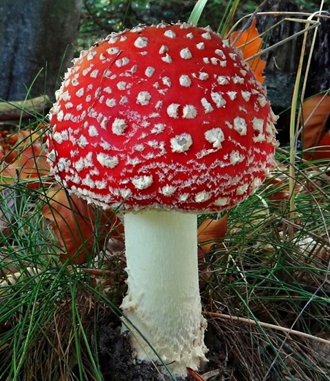 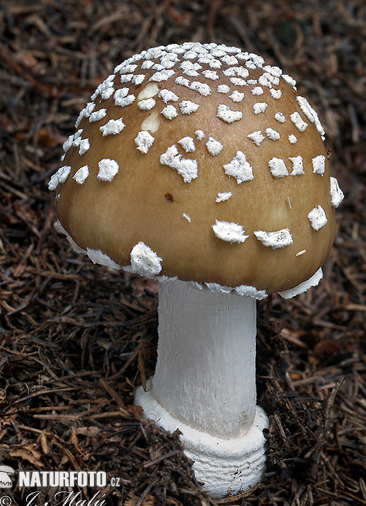 Otrava houbami
Pavučinec plyšový – nefrotoxický syndrom
 toxin orelanin 

Klinický obraz: 
nespecifické zažívací obtíže, bolesti v zádech, po 2-3 týdnech dochází k selhání ledvin

Léčba: 
výplach žaludku, opakované podání aktivního uhlí, 
hemodialýza účinně odstraňuje toxiny – nutné časné zahájení léčby. 
Závažné případy končí transplantací ledvin.
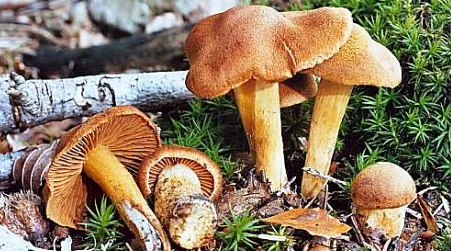 Otrava houbami
Vláknice, strmělky – muskarinový syndrom, toxin muskarin
Klinický obraz: 
během jídla záchvaty pocení, slzení, salivace, koliky, průjmy, bradykardie, hypotenze, křeče
Léčba: 
aktivní uhlí, atropin

Lysohlávky – psychotropní syndrom, toxin psilocybin
Klinický obraz: 
halucinace, extitace, deprese
Léčba: 
aktivní uhlí, dále symptomatická
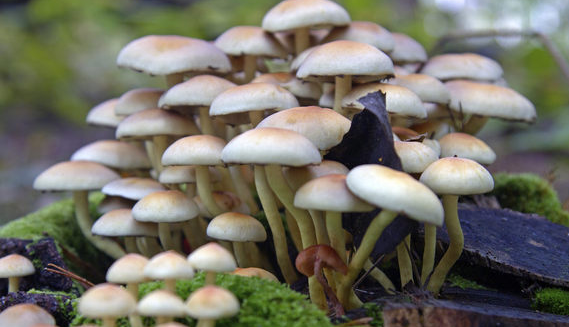 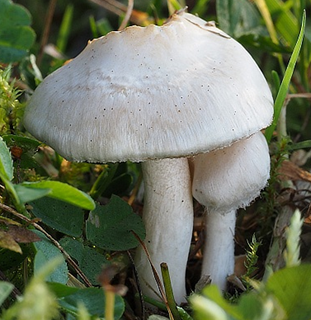 Otrava pesticidy
Organofosfáty 
postřiky proti hmyzu….
Ireversibilní inhibitory cholinesterázy (CHE)
počáteční symptomy jsou závislé na způsobu intoxikace
při zasažení parami je jako první postiženo oko a dýchací soustava
při perorálním požití se otrava jako první projeví zasažením GIT. 

Klinické příznaky:  
nadměrná salivace a  pocení, únik moči a stolice, až svalové  paralýza, zmatenost, ataxie, ztráta reflexů až koma

Léčba:  
spočívá v podání atropinu i.v. a reaktivátorů CHE 
reaktivátory jsou látky, které dokáží uvolnit organofosfáty z vazby na CHE
atropin potom jako antagonista acetylcholinu snižuje jeho účinek na receptorech.
Vitamin D
Steroidní hormonální prekurzory – kalciferoly
D2 (ergokalciferol, rostlinného původu)
D3 cholekalciferol (živočišného původu) 
tvoří se v kůži působením slunečního záření

nezastupitelná role při metabolizmu Ca – novotvorba kostí

↑↑ VIT D vyplavovaní Ca z kostí, ↑↑Ca/S, ↑↑ Ca/U, kalcifikace měkých tkání (cévy, ledviny), poruchy GIT

↑↑Ca/S – slabost, letagie, únava, nechutenství, zvracení, iritace pankreatu, bradykardie a hypertenze, může vyvrcholit zástavou srdce
Kazuistika
Muž, 21 let (zahraniční student medicíny), 
přijat na IKK pro slabost, nevolnost,zvracení,dyspepsii
v nedávné době opakované hospitalizace pro podobné stavy s dg.pankreatitidy po dietní chybě.

Lab. nález: 
↑urea 8,6 mmol/l, ↑krea 270 µmol/l, ↑amyláza 3,52 µkat/l, ↑↑Ca 3,80 mmol/l 
pro snížení Ca byla zavedena rehydratační terapie a podpora diurézy
následně bylo doplněno vyšetření VIT D 1583 nmol/l [75-225]!!

V rámci dif.dg se pátralo po jiných příčinách ↑↑Ca – vše negativní (PTH, RTG kostí, UZ…)

Pacient přiznává opakovanou aplikaci preparátu s obsahem anabolik a VIT D – v rozmezí 3 měs. si do svalu aplikoval cca 14 mil. IU VIT D  (DDD je 600 IU /den)

Hyperhydratační, diuretická tarapie s aplikací kalcitoninu, parenterální výživa(elevace pankreatických enzymů), UZ vyšetření srdce s poz. Nálezem

Po 33 dnech hospitalizace VIT D 1024 nmol/l, Ca 2,99 mmol/l…..
Toxikologické informační středisko
Funkce:
Nepřetržitá (24/7/365) celorepubliková telefonická lékařská informační služba v případech akutních otrav lidí a zvířat 

evidence akutních intoxikací 

Laboratoř průmyslové toxikologie

Státní zásoba vzácných a v ČR neregistrovaných antidot, antisér, antitoxinů 
Proč: v ČR není registrace - Vysoká cena, malé využití ZZ, rychlá exspirace 

Státní systém krizové připravenosti (terorismus, chemické a radiační nehody, atd.) 

Rychlá pomoc v urgentních situacích (kyanidy, organofosfáty, botulismus, atd.)
Toxikologické informační středisko
Jak? 

1. Telefonická konzultace TIS (224 91 92 93) 

2. Webové stránky TIS: www.tis-cz.cz, „Informace pro odborníky“ – 	„Dostupnost antidot“ – „Žádost ZZ o poskytnutí antidota“ 

3. Zajištění transportu 

4. Refundace poskytnutého antidota.
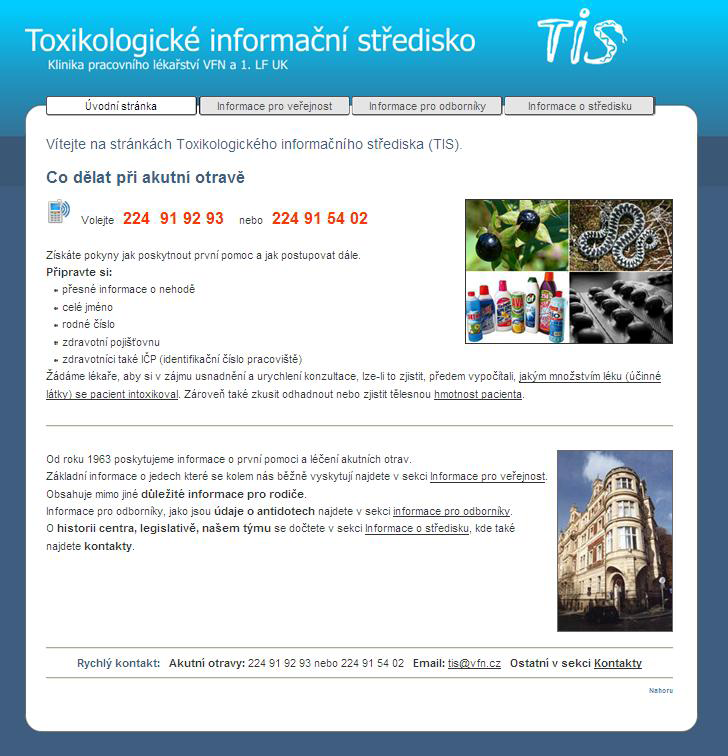